DANS Archives





 EGI – 4 November 2020
Chris Baars, supervisor Electronic Services DANS
Chris.Baars@dans.knaw.nl
DANS Archiving: present situation
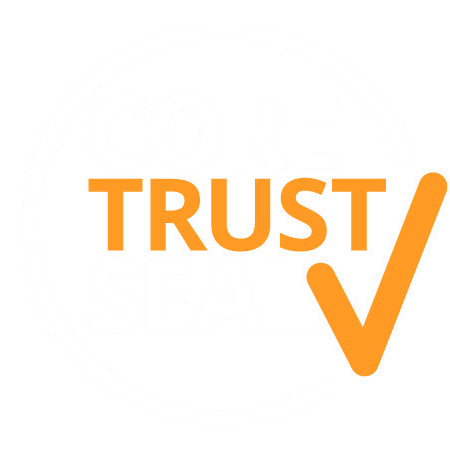 DataverseNL
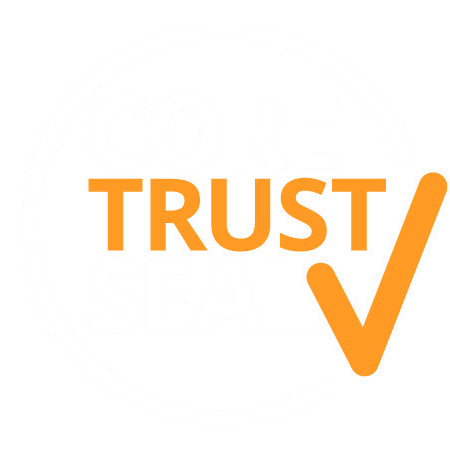 EASY
VAULT
IR
external
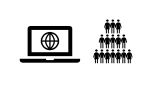 SWORD
[Speaker Notes: Simple Web-service Offering Repository Deposit (SWORD)]
DANS Archiving: new situation
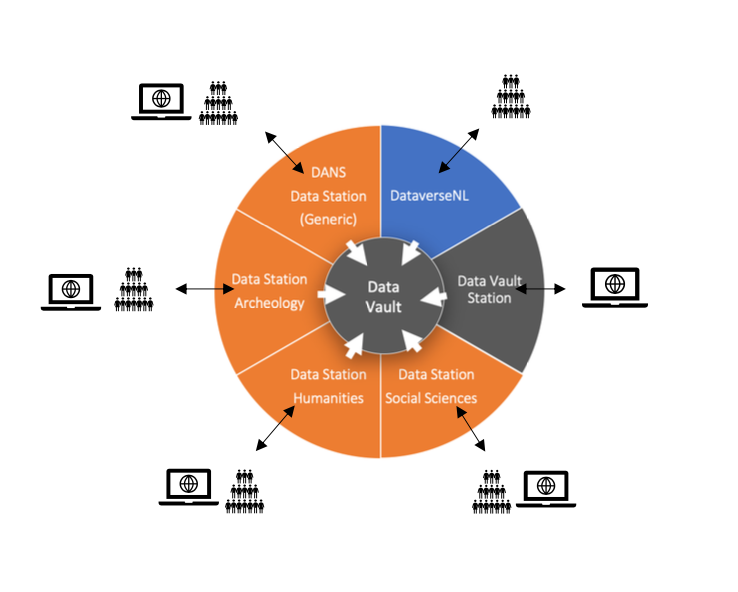 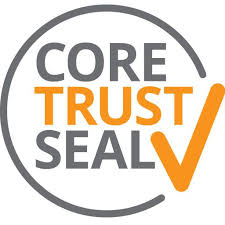 Archiving @ DANS Archives
Machine - and manual depositing
Long Term Preservation
Preferred Formats & checksums
Original files / current formats
CORE TRUST SEAL


Vault
RDA BagIt Profile format (Library of Congres) 
on Tape Storage
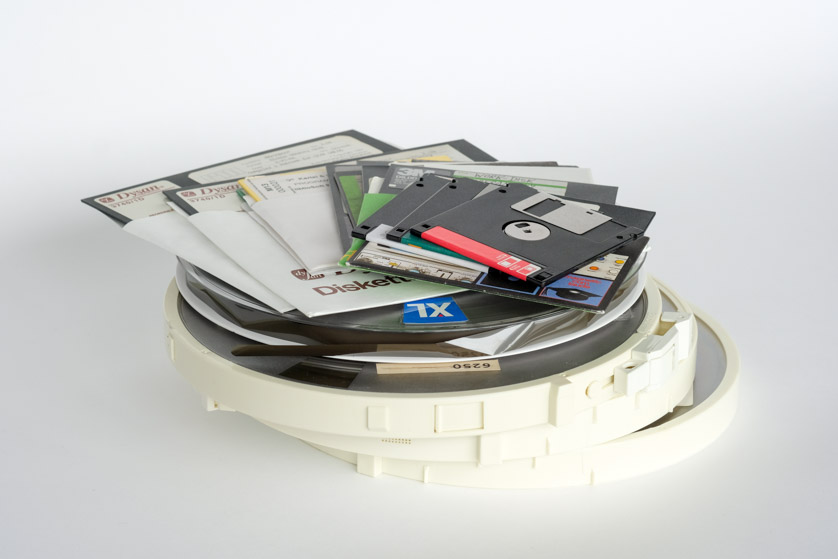 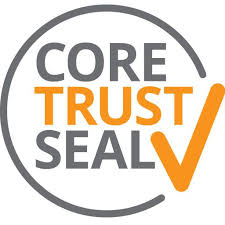 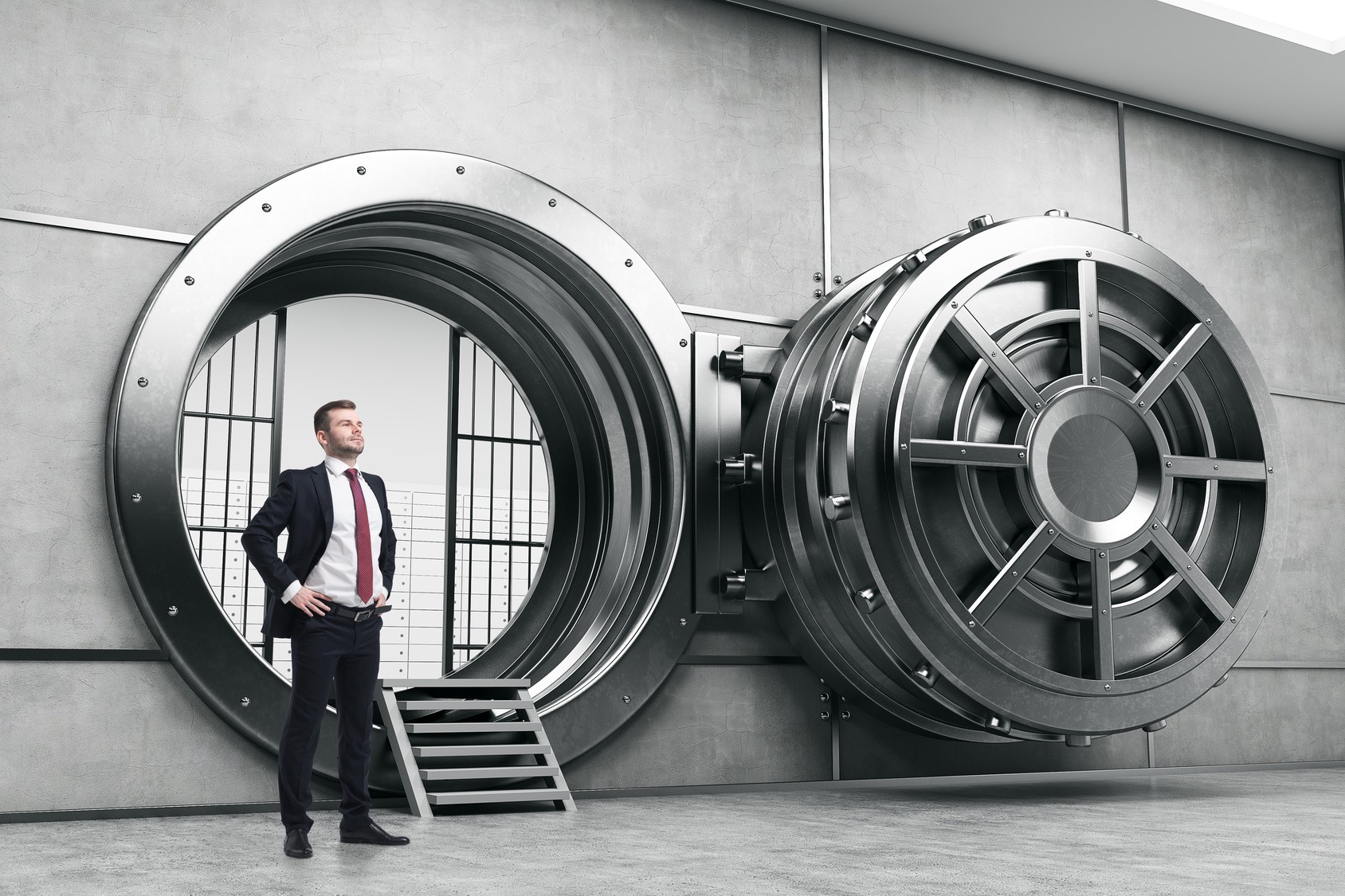 Dissemination and reuse
Dissemination: APIs, Search Interface
-  SURF Conext: in 2021 GitHub, ORCID and Google
FAIR: DANS offers archiving, not storage	
Metadata, incl. mandatory fields
Dissemination done @DANS or elsewhere
Assign and support PIDs
Controlled Vocabularies


Metadata in other (EOSC) services, e.g.
B2Find
OpenAIRE
DataCite MDS, Google Data Search
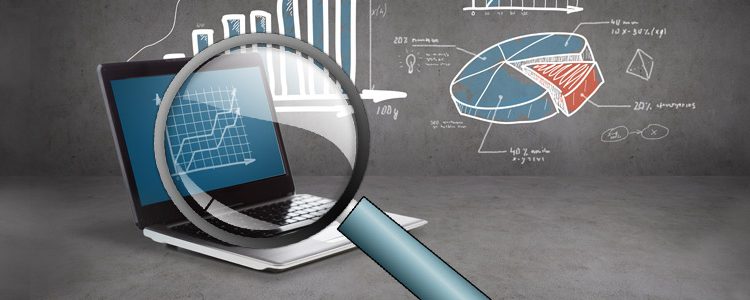 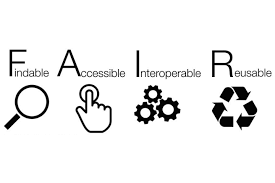 Customers of DANS services
In total >150.000 datasets
Manually: > 22.000 active accounts (depositors & reuse)
DataverseNL: 13 universities and HBO
Machine2Machine deposits: currently 10 customers
Vault: all data@DANS will be in the vault
Integration: by standard protocols (SWORD, OAI-PMH etc).
Questions?
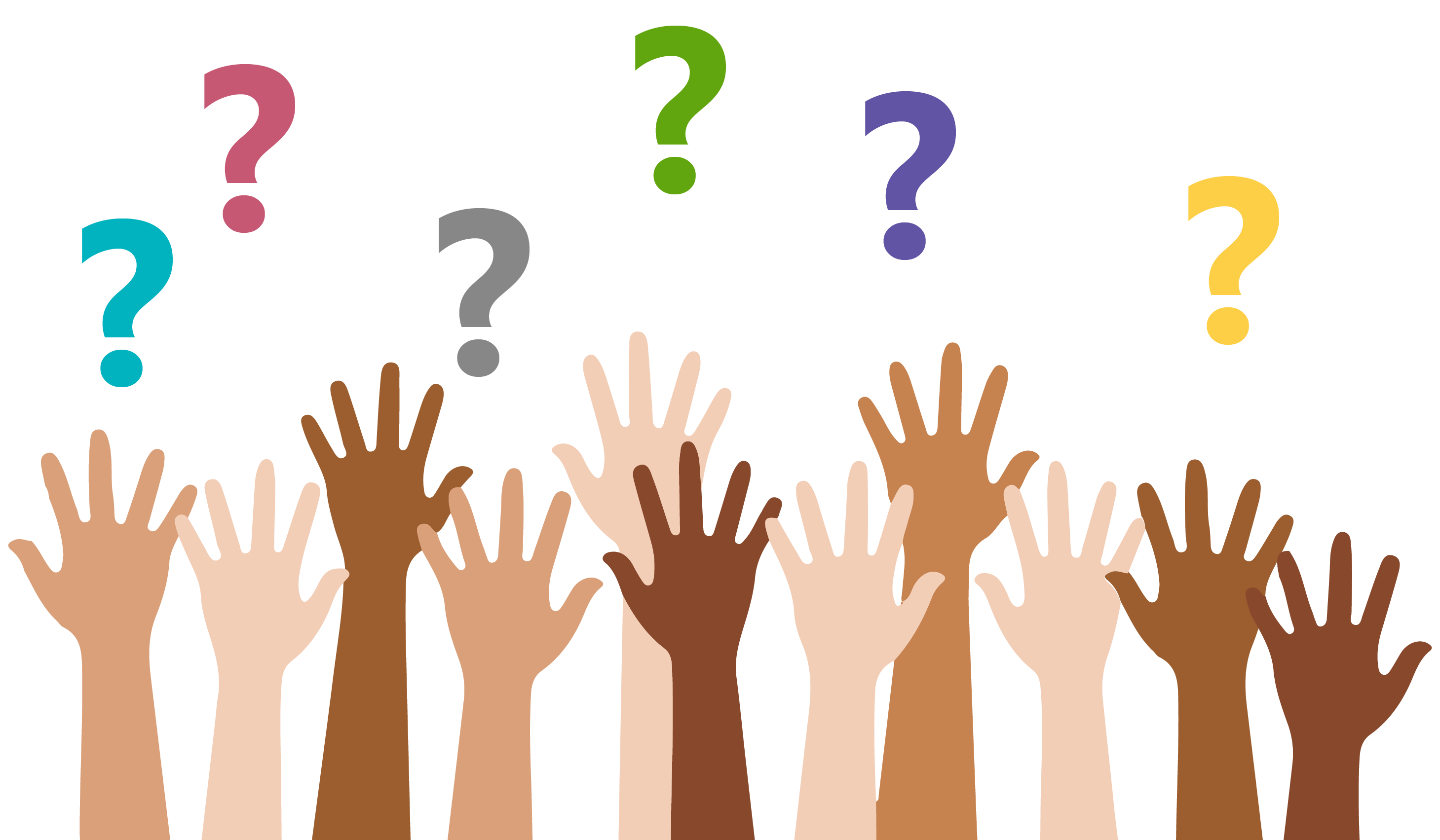